מערכת שידורים לאומית
المعنيون
تاريخ للمدارس الدرزية
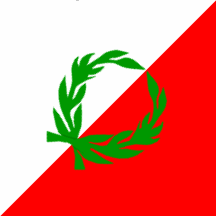 المعلمة : أزهار سويد
المفتشة: جيهان فرهود
https://www.youtube.com/watch?v=PVFUHioAq0k&t=1s
https://upload.wikimedia.org/wikipedia/commons/9/97/Maanid_Flag.png
מה נלמד היום
[פירוט נושאי הלימוד]
فخر الدين المعني الاّوّل وتأسيس الامارة
الأمير قرقماز 
فخر الدين المعني الثاني
حل أسئلة بجروت
فخر الدين المعني الاوّل
تأسيس الامارة
سياسته ونهايته
من هو الأمير فخر الدين الأول وكيف أسس إمارته
هو أول أمير معني يحكم في لبنان تحت ظل العثمانيون ينتمون أصلا الى قبيلة ربيعة العدنانية.
ايد العثمانيين في حربهم ضد المماليك في معركة مرج دابق 1516 وتقديرا له عينه السلطان العثماني اميرا على الشوف وهكذا تأسست الامارة المعنية
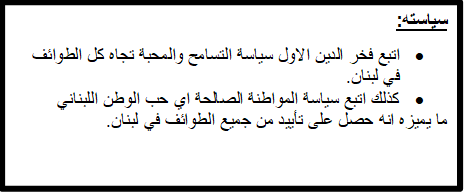 نهايته 
        قام العثمانيون بقتله وذلك بعد رأوا انه يوسع إمارته ويجعلها قوية أسرعوا في تجهيز حملة عسكرية ضده. وقد تمكن فخر الدين الاول من اعادة تعمير الإمارة من جديد.
 دبروا له مؤامرة حيث استدرجوه الى دمشق وعندما وصل الى دمشق قام العثمانيون بقتله سنة 1544  .
الأمير قرقماز
سياسته
حادثة عكار
هو الأمير المعني الثاني. تولى الحكم بعد مقتل والده فخر الدين الأول،
اتبع سياسة التسامح كوالده.
 تميز عصره بالنزاع القيسي اليمني،
تزوج من الست نسب وهي من العائلة التنوخية اخت الأمير سيف الدين التنوخي. وأنجب منها فخرالدين الثاني ويونس كانت نهايته القتل على يد العثمانيين.
السياسة الداخلية (اعماله) التي اتبعها لتوطيد حكمه.
 
اتبع سياسة والده في تقريب جميع الطوائف اليه خصوصاً المسيحيين حيث اتخذ من بعضهم مساعدين له، وعلى رأسهم الحاج كيوان بن نعمه الماروني من بلدة دير القمر.
 أخلص له وأيده جميع اللبنانيون مما ساعد على وحدة لبنان.
بناء القلاع والقصور لحماية الامارة وتأمين الطرق والقضاء على اللصوص.
 شجع العلماء والأدباء وأكرمهم.
نهاية الأمير قرقماز (حادثة عكار)
تعرضت للسرقة قافلة عثمانية في منطقة عكار وكانت محملة بأموال الضرائب.
 سرقت في منطقة الأمارة المعنية.
وكانت هذه القافلة في طريقها الى اسطنبول الامر الذي اغضب السلطان العثماني الذي كلف والي مصر ابراهيم باشا بتجهيز حملة على الإمارة المعنية. 
عندما رأى قرقماز هذه الحملة الكبيرة وتأكد بأنه لا يستطيع مواجهتها قرر ان يهرب الى المنطقة الجبلية واختبأ في مغارة شقيف تيرون في منطقة جزين وقد اعتقد قرقماز بأن هربه سيجعل القائد العثماني يتوقف عن التدمير والتخريب والقتل، ويعتقد بأن قرقماز مات قهراً عندما سمع هذه الاخبار السيئة او ربما مات خنقاً وذلك على ما يعتقد ان العثمانيين عرفوا مكانه وحفروا فتحه في المغارة وأشعلوا النار فيها. مما ادى الى موته خنقاً.
هكذا انتهت فترة حكم قرقماز وترك الأمارة الضعيفة لزوجته الست نسب ولولديه فخر الدين الثاني ويونس الذي كان أصغر منه.
سؤال بجروت
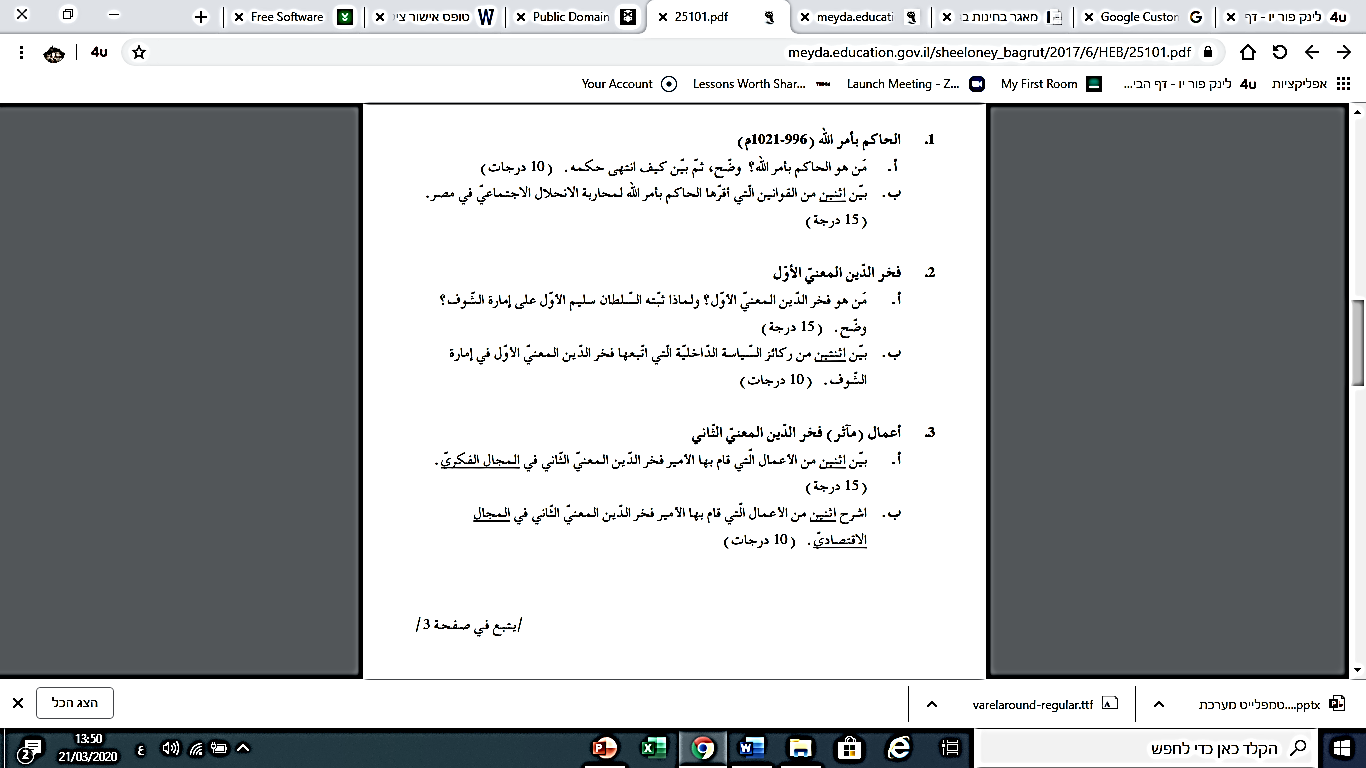 החלק השני
فخر الدين المعني الثاني
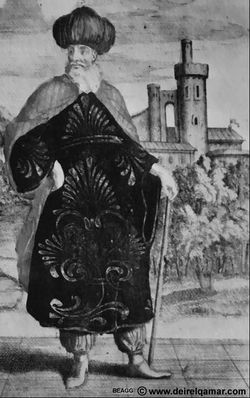 - ولد الأمير في بلدة بعقلين سنة 1572
- بعد موت الأمير قرقماز قامت الست نسب بإخفاء ولديها فخر الدين الثاني ويونس في منطقة كسروان عند ال الخازن.
- بقي الأمير في المخبأ ستة سنوات حيث قام خاله باستدعائه وتسليمه امارة الشوف في لبنان وكان عمره 18 عاما.
- ساعده في الحكم خاله ووالدته الست نسب.
- أراد بناء دولة مستقلة عن العثمانيين وانشاء دولة لبنان الكبير.
- قام بإصلاحات شاملة في جميع المجالات.
https://www.marefa.org/images/thumb/d/d5/Fakhrpaint.jpg/250px-Fakhrpaint.jpg
سياسة فخر الدين مع الولاة المحليين
- تقرب من العثمانيين ودفع لهم الضرائب والهدايا والأموال.
- تقرب من والي دمشق مراد باشا وحرضّه ضد اعدائه في لبنان متهما إياهم بالعصيان وعدم دفع الضرائب.
- فقام والي دمشق بقتل علي الحرفوش ومنصور ابن فريخ وسيطر فخر الدين على مناطق حكمهما.
الأسباب التي دفعت الأمير فخر الدين الى القضاء على اعدائه:
أراد فخر الدين الانتقام منهم بسبب مقتل والده، حيث قاموا بإرسال الوشايات ضد بلاد المعنيين.
رغبة فخر الدين في توحيد لبنان وبناء لبنان الكبير.
فخر الدين ويوسف سيفا
أسباب الصراع (الخلاف) بين فخر الدين ويوسف سيفا:
 أسباب الصراع (الخلاف) بين فخر الدين ويوسف سيفا:

- انتقام فخر الدين لمقتل والده حيث اتهمه يوسف سيفا في حادثة عكار، مما أدى الى مقتله.
- تخوف يوسف سيفا من ازدياد قوة فخر الدين بعد ان قضى على منصور ابن فريخ وعلي حرفوش وضم اليه مناطقهم
- تجدد الصراع القيسي اليمني في لبنان، حيث كان المعنيون من الحزب القيسي وال سيفا من الحزب اليمني.

تجدد الصراع القيسي اليمني في لبنان، حيث كان المعنيون من الحزب القيسي وال سيفا من الحزب اليمني.
يوسف سيفا:
- زعيم ال سيفا
- من اشد أعداء فخر الدين المعني الثاني
- حاكم بلاد طرابلس وعكار
- هزم امام فخر الدين في عدة معارك أهمها معركة عنجر.
موقف الدولة العثمانية من الخلاف بين فخر الدين ويوسف سيفا:
- كسب الأمير فخر الدين بعد عودته من أوروبا تأييد العثمانيين 
- أرسل لهم الهدايا والأموال بسخاء
- زادت الثقة بينه وبين العثمانيين، مما جعل الحاكم العثماني يطلب من فخر الدين محاربة يوسف سيفا، لأنه كان على خلاف معهم فقام فخر الدين بمحاصرة يوسف سيفا الذي اضطر الى دفع الأموال التي خسرها المعنيون خلال حملة الحافظ باشا، وارسها فخر الدين الى إسطنبول.
- هذه العلاقة تغيرت عندما نقض والي الشام العثماني مصطفى الخناق وعده للمعنيين بإعطائهم امارة الحج، فوقعت بينهم معركة عنجر، انتصر فيها فخر الدين واسر والي الشام، من ثم أكرمه وعفا عنه. من ثم تحسنت العلاقات بين فخرالدين والعثمانيين.
معركة عنجر كما تخيلها أحد الرسامين الفرنسيين، ويبدو الأمير فخر الدين في اليمين على صهوة جواده.
https://upload.wikimedia.org/wikipedia/ar/2/2b/%D9%85%D8%B9%D8%B1%D9%83%D8%A9_%D8%B9%D9%86%D8%AC%D8%B1.jpg
فخر الدين والحافظ باشا
محاولات الحافظ باشا للقضاء على فخر الدين:
- عمل الحافظ باشا في البداية الى استدراج الأمير فخر الدين للقضاء عليه، لكن الأمير فهم الخطة واخذ فترك البلاد متوجها الى إيطاليا.
- الحافظ باشا دخل الى بلاد المعنيين مع جيش مكون من 50 ألف مقاتل وقام بسفك الدماء والنهب والحرق والدمار. وبعد تدخل الست نسب التي قدمت اليه محملة بالهدايا، أوقف هجومه وابقاها رهينة في دمشق.
- عزل الحافظ باشا وأصدر قرار بالعفو عن الأمير فخر الدين وأطلق صراح الست نسب وعاد فخر الدين الى لبنان.
أسباب الخلاف:
وقوف فخر الدين الى جانب أعداء الحافظ باشا مثل أحمد الشهابي.
تحريض الحافظ باشا للعثمانيين ضد فخر الدين، بسبب علاقة فخر الدين مع الأوروبيين أعداء العثمانيين
تعاظم قوة فخر الدين، حيث بنى جيش وقام ببناء القلاع والأسوار
الهدف الأساسي (الغاية) من لجوء فخر الدين الى توسكانا في إيطاليا:
تنظيم حملة عسكرية أوروبية لمساعدته ضد الحافظ باشا والدولة العثمانية.
لكن فخر الدين لم يجد الحماس الكبير لدى الأوروبيين لتقديم المساعدة، فشعر فخر الدين بأنهم يستغلون وجوده لتهديد العثمانيين وشعر بفشله في تحقيق هدفه.
وبعد اصدار العفو عنه عاد الى لبنان
رحيل فخر الدين المعني الثاني الى أوروبا
علاقة فخر الدين مع حاكم توسكانا(إيطاليا)
- وصل وفد من توسكانا الى لبنان وعقد مع الأمير معاهدة عسكرية سرية تضمنت وقوف امير توسكانا الى جانب فخر الدين ضد اعدائه وتقديم المساعدة الاقتصادية له عن طريق تشجيع التجارة ووصول السفن من توسكانا الى لبنان، كما استعان فخر الدين بالتسكانيين في مجال البناء والعمران.
استقبل فخر الدين بحفاوة في توسكانا:
- بسبب العلاقة المتينة بين الأمير فخر الدين والتسكانيين 
- التبادل التجاري بين الجانبين، حيث عقدت معاهدة ودية تجارية بين الجانبين.
- محافظة الأمير فخر الدين على الرعاية المسيحيين في بلاده.
* استقبل الأمير فخر الدين المعني الثاني في توسكانا خير استقبال واقام هو ومن معه في قصور فلورنسا العاصمة، وخصص له معاش سنوي.
سقوط (نهاية) فخر الدين والامارة المعنية
أسباب القضاء على فخر الدين:
انتشرت اشاعات بأن الأمير عقد اتفاقيات مع الأوروبيين للتآمر على الدولة العثمانية.
انتشرت اشاعات بأن الأمير تنصّر حيث قام ببناء الكنائس وعامل المسيحيين معاملة حسنة.
قام فخر الدين ببناء القلاع والحصون وشكل جيشا من أبناء بلاده وهذا اثار مخاوف الدولة العثمانية.
كيف تم القضاء على فخر الدين؟ 
- اعد أحمد الكجك جيشا، استغل اعدائه ذلك وانظموا إلى أحمد الكجك.
- خرجت هذه القوات نحو بلاد المعنيين بحملة من البر والبحر.
- واجه الأمير هذه القوات، ولكن هزم ابنه وقتل، وتوفيت والدته الست نسب وكذلك أعدم اخاه يونس.
- تحصن الأمير في الجبل وأخذ يشن حرب عصابات لإضعاف الجيش العثماني.
- كان قد طلب مساعدات من الأوروبيين ولكنها لم تصل.
- فهرب الى مغارة وقبض عليه هناك وأرسل الى إسطنبول، وهناك عفا عنه السلطان وأحسن معاملته.
* بعد سنة قام الأمير ملحم ابن يونس بقتل والي الشام فأصدر أمر بقتل الأمير فخر الدين وأعدم في إسطنبول.
 - بعد تنفيذ حكم الإعدام بالأمير فخر الدين المعني الثاني
مآثر (إصلاحات) الأمير فخر الدين
العوامل التي ساعدت في النهضة الفكرية والاقتصادية والعمرانية في فترة فخر الدين:
 شخصية الأمير وحبه للعلم والفنون والآداب، علاقاته مع أوروبا وإدخال حضارة أوروبا الى الشرق.
 الوحدة الوطنية – العدل والمساواة بين جميع رعاياه، إزالة الصراعات وحماية الأفراد، التسامح الديني، إقامة الجيش من جميع أبناء الامارة، فقد أصبح شعار اللبنانيين "لبنان فوق الجميع والاستقلال التام هو الهدف الأساسي".
نشر الامن – الجيش القوي لحفظ الأمن الداخلي والخارجي، نشر القلاع، محاربة اللصوص وقطاع الطرق، حماية التجار و قوافلهم وتعويضهم في حالة السرقة.
الازدهار الاقتصادي – تنظيم المدن الساحلية وإقامة الأسواق، ترميم الموانئ شق الطرقات وبناء الجسور، حفر القنوات للري، المساواة في الضرائب، تشجيع التجار الأوروبيين ومعاملتهم معاملة حسنة وحماية تجارتهم وتعويضهم في حالات الخسارة.
المجال العمراني:
- ترميم الأبنية القديمة والقلاع والأبراج.
- تنظيم المدن الساحلية وبناء القصور والحدائق، بناء الخانات، بناء الجسور، إحضار مهندسين من إيطاليا، بناء الجوامع والكنائس.
المجال الفكري: 
- ارسال البعثات التعليمية إلى أوروبا.
- قدوم إرساليات اجنبية وحركات تبشيرية 
- تسرب الحضارة الأوروبية الى لبنان والشرق.
- انشاء المدارس، إدخال الطباعة وحركات الترجمة 
- ظهور العديد من المؤلفين والكتب والمعاجم.
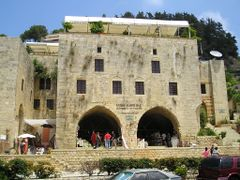 المجال الاقتصادي:
تحسين الزراعة وزيادة وسائل الإنتاج، الاستعانة بفلاحين من أوروبا، تحسين نسل الماشية، تنوّع المحاصيل الزراعية مثل الحبوب والفواكه والزيتون والقطن والتوت والصنوبر وقصب السكر.
ازدهار الصناعة في عصره مثل صناعة الحرير والصابون والزجاج والفخار.
قصر الأمير فخر الدين المعني الثاني في دير القمر
https://www.marefa.org/images/thumb/7/7e/DeirAlQamar-FakhredinePalace.jpg/240px-DeirAlQamar-FakhredinePalace.jpg
سؤال بجروت
تلخيص الدرس
https://www.youtube.com/watch?v=OhXZwhS4eIg
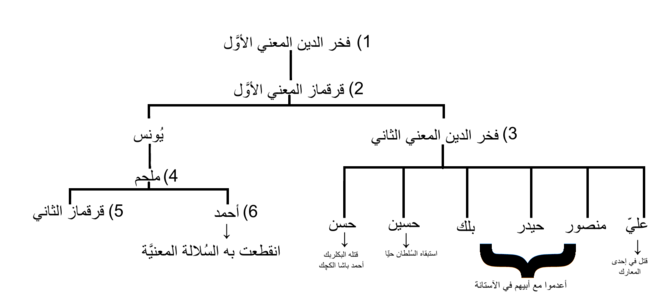